GOSPOSTRATEG oto-GOZ
Wskaźniki GOZ w ramach „Zrównoważonej konsumpcji”
Jakub Głowacki (UEK), Piotr Kopyciński (UEK), 
 Mateusz Malinowski (UR), Łukasz Mamica (UEK) 
	
Konferencja „GOSPOSTRATEG – otoGOZ”
Ministerstwo Przedsiębiorczości i Technologii
Warszawa, 23 września 2019 r.
GOSPOSTRATEG oto-GOZ
Zadania
Wykonane zadania:
Kluczowe obszary GOZ (KE)
Strategie i działania GOZ – przegląd międzynarodowy
Przegląd obszarów i wskaźników GOZ w wybranych krajach (Austria, Finlandia, Francja. Dania, Niemcy, Chiny)
Delimitacja obszarów badawczych w zakresie „Zrównoważonej konsumpcji”
GOSPOSTRATEG oto-GOZ
Definicje
Konsument (spożywca, łac. consumens) – osoba, która nabywa towary na własny użytek; inaczej – ogniwo występujące na końcu łańcucha ekonomicznego (finalny odbiorca towarów i usług).
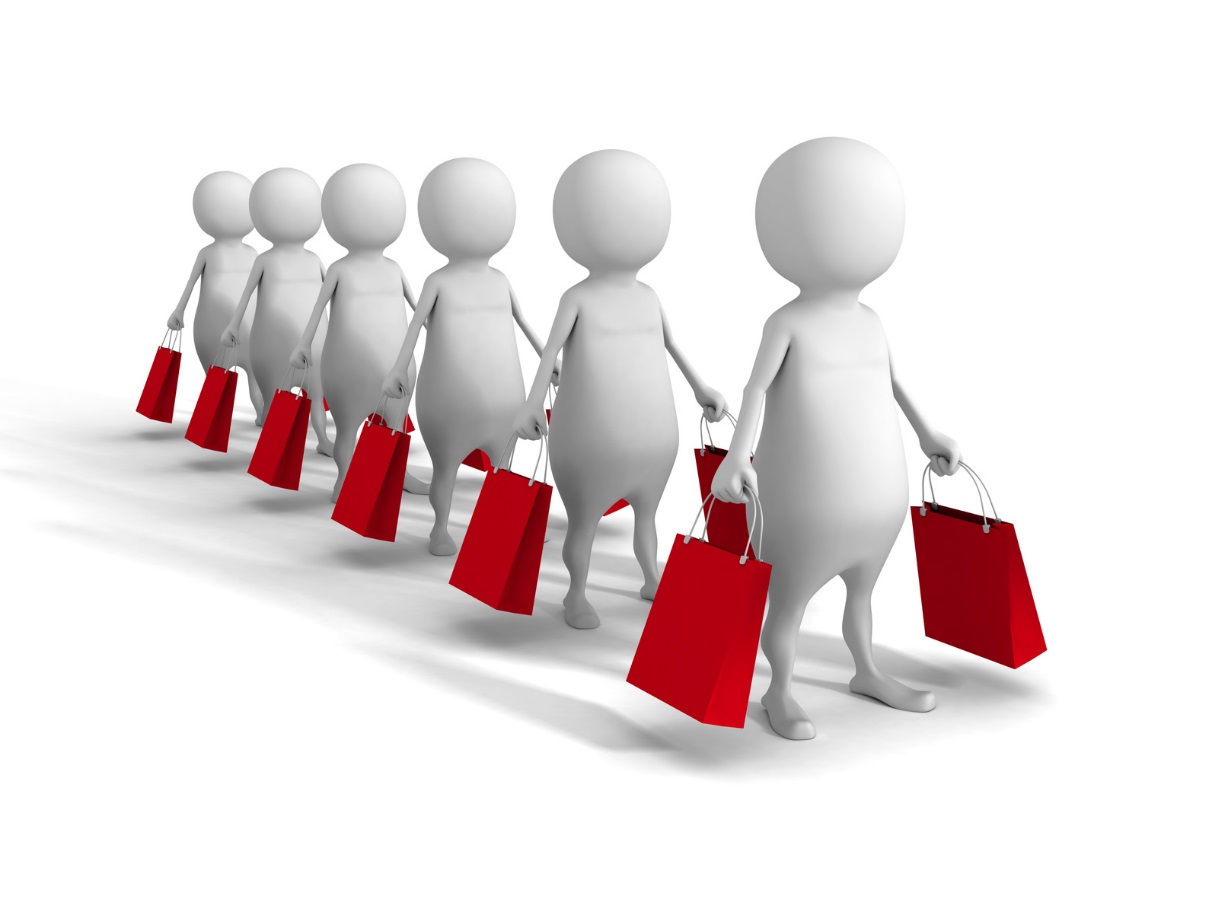 GOSPOSTRATEG oto-GOZ
Definicje
Zrównoważona konsumpcja  to optymalne, świadome i odpowiedzialne korzystanie z dostępnych zasobów naturalnych, dóbr i usług na poziomie jednostek, gospodarstw domowych, wspólnot i społeczności lokalnych, środowisk biznesowych, samorządów terytorialnych, rządów krajowych i struktur międzynarodowych, zgodnie z zasadami zrównoważonego rozwoju.

Konsumpcja zrównoważona ma na celu zaspokojenie potrzeb i podniesienie jakości życia dla wszystkich w wymiarze lokalnym i globalnym, przy jednoczesnym przestrzeganiu praw człowieka i praw pracowniczych, uwzględnianiu możliwości zaspokojenia potrzeb innych ludzi, w tym przyszłych pokoleń, oraz zachowaniu i odtworzeniu dla nich kapitału przyrodniczego.
GOSPOSTRATEG oto-GOZ
Definicje
Zrównoważona konsumpcja w praktyce obejmuje:
w wymiarze społecznym: uczestnictwo w publicznym podejmowaniu decyzji, pracę na rzecz społeczności lokalnej oraz równe traktowanie kobiet i mniejszości,
w wymiarze ekologicznym: możliwość wpływu na czystość powietrza, wody i ziemi, na ochronę roślin                       i zwierząt oraz na zdrowie lokalnej społeczności. 
w wymiarze gospodarczym: uzasadniony zysk finansowy, uczciwe zarobki i pracę w bezpiecznych warunkach,
GOSPOSTRATEG oto-GOZ
Delimitacja obszarów badawczych
Obszary z mapy jako podstawa
Obszary w mapie z różnych porządków
Odejście od porządku według sekcji
Brak jednolitej metodologii międzynarodowej
GOSPOSTRATEG oto-GOZ
Delimitacja obszarów badawczych - przegląd
Mapa…
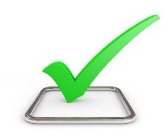 Odpady komunalne
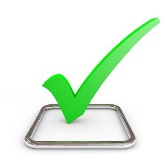 Marnotrawstwo żywności
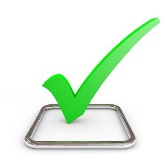 Edukacja
+
Odnawialne źródła energii
Ekonomia współdzielenia
GOSPOSTRATEG oto-GOZ
Zapobieganie powstawaniu odpadów komunalnych (1)
Wskaźniki po wstępnej identyfikacji
GOSPOSTRATEG oto-GOZ
Zapobieganie powstawaniu odpadów komunalnych (2)
Wskaźniki po wstępnej identyfikacji
GOSPOSTRATEG oto-GOZ
Odpowiedzialna konsumpcja żywności – ograniczenie marnotrawienia żywności
Wskaźniki po wstępnej identyfikacji
GOSPOSTRATEG oto-GOZ
Edukacja w zakresie GOZ
Wskaźniki po wstępnej identyfikacji
GOSPOSTRATEG oto-GOZ
Odnawialne źródła energii
Wskaźniki po wstępnej identyfikacji
GOSPOSTRATEG oto-GOZ
Ekonomia współdzielenia
Wskaźniki po wstępnej identyfikacji
GOSPOSTRATEG oto-GOZ
Dziękujemy za uwagę
Piotr Kopyciński (UEK), Jakub Głowacki (UEK),
 Mateusz Malinowski (UR), Łukasz Mamica (UEK)
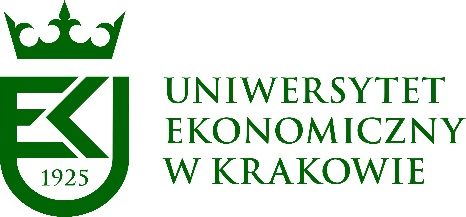 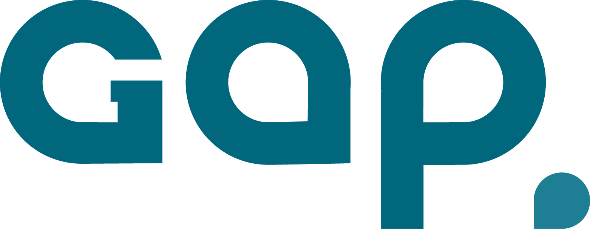 GOSPOSTRATEG

oto-GOZ